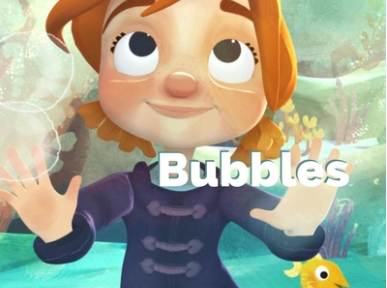 Watch the short video Bubbles:
https://www.literacyshed.com/bubbles.html
(If this link doesn’t work please google The Literacy Shed and you can find the ‘Bubbles’ video in the Fantasy Shed section.)
Monday - Comprehension
Bubbles Comprehension Questions
Answer these questions in your Home Learning Book
How is the little girl feeling at the beginning before she finds the bubbles? How do you know?
How does the weather change when she blows the bubbles? Why do you think this is?
Do you like blowing bubbles? Why?
How did she feel when she first flew up on a bubble? Would you feel the same? Why?
How did she use the bubbles to move around? Think about the different ways she does this. 
Where does she go on the bubbles? 
Which bit do you think is the most exciting part?
Monday - Comprehension
S
Tuesday – Draw a Story Map
Use the pictures on the Knowledge Organiser to help you.
Wednesday – Where would you go?
Thursday – Where would you go?
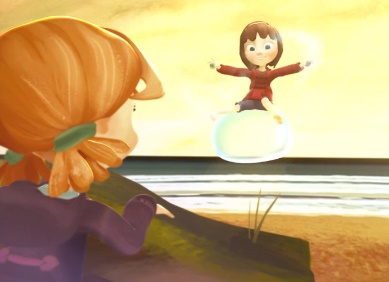 Feelings
happy    delighted   upset    unhappy   miserable   confused    
anxious     worried     terrified   lonely    curious    bewildered 
frightened   elated    excited
Vocabulary
beach    bubble magical    adventure    girl     amazed    sky    sea    flew   mysterious    
fish  stars   planets
Friday – Change the story…
Your last challenge of the week is to think about how you can change the story. What object could you find on the beach? (for example a shell)
What might happen when you pick it up? Write this story in your Home Learning Book. Remember the story needs to have a beginning, a middle and an end. How many words can you use from the Bubble Knowledge Organiser? Can you add in your own exciting vocabulary?
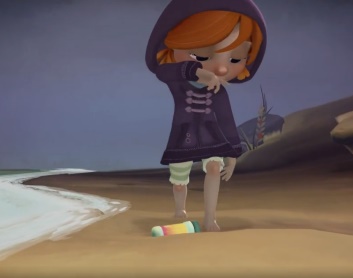